Care Coordination and Behavioral Health Integration
Samantha Gargus, RN
Caitlyn Johnson, LMSW
[Speaker Notes: KIm]
What is Care Coordination?
Quality Improvement strategy
Collaboration and teamwork to improve the continuity of care during the disease management process through care/case management operating in a chronic care model
“Matching the patient's needs with the appropriate level and type of medical, health, and social services” (McDonald et al.,2007)
More proactive medicine, rather than reactive
Efficiency of Care Coordination
Study done by the American Journal of Care Management (2020) reports one system’s care coordination efforts reduced spending and inpatient utilization among their Medicaid patients
A targeted approach resulted in a 37% decrease in total medical expenses which totaled average $7700 per patient. Reduction was most noted in inpatient utilization with bed days reduced buy 59% and overall admissions by 44%.
Care coordination also led to a small decrease in specialist visits by enhancing primary care engagement and providing an overall more robust care team. Reduction of specialist utilization can have the downstream effects of increased engagement with PCP, better management overall of chronic condition, and improved communication between PCP and specialists.
Care Coordination Duties
Leads clinic in federal programs and reports efforts towards meeting metrics
Provides educational information in conjunction with direct care providers related to treatments, procedures, medications, and continuing care requirements.
Develops interdisciplinary care plan and other case management tools by participating in meetings; coordinating information and care requirements with other care providers
Evaluates outcomes of care with the interdisciplinary team by measuring intervention effectiveness with the team; implementing team recommendations.
Maintains professional and technical knowledge by attending educational workshops; reviewing professional publications; establishing personal networks; benchmarking state-of-the-art practices; participating in professional societies.
Daily Care Coordination
Hospital/ED follow ups
Chronic Condition Education
Record Retrieval/Chart Update for Health Maintenance
Running quality metric reports, and working those reports
CPC+/PCMH reporting
Provider Meetings/Education for Providers regarding program
Pre-charting for providers for HM
Other clinical nursing needs
Levels of Behavioral Health Integration
Coordinated behavioral health care
Co-located behavioral health care
Full integration
Care Models
Goal of Behavioral Health Integration
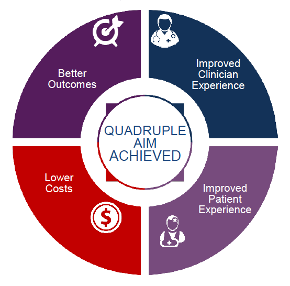 Quadruple Aim 
Decrease cost of care for population of patients
Improve patient satisfaction
Increase satisfaction of physicians & staff
Improve overall health



(Agency for Healthcare Research and Quality,2020)
Evidence Based Integration
Due to the prevalence of fragmented care in our country, general medical costs for people with not only chronic medical conditions but mental health conditions as well have shown to be 3 times higher than those just addressing physical health conditions.
When study was conducted in 2012, those with comorbidities incurred an estimated $293 billion which is around $338 billion today.
When patients’ mental illnesses are effectively addressed, they are better able to fully participate in programs to manage their chronic medical illnesses, decreasing their risk for continual and new medical problems. 
 5.7% of entire study population—high-cost patients with both conditions—accounted for 44% of all healthcare spending.
50% of all patients with behavioral conditions had less than $68 of total annual spending for behavioral treatment. (Davenport et al,.2020)
Behavioral Health Consultant Duties
Consultations (Warm hand offs)
Scheduled appointments for brief interventions
Depression,
Anxiety 	
Insomnia 
Grief
Health Behaviors
Psychoeducation of staff and patients
Care management
Crisis Intervention
Patient Example
33 year old AA female presents to PCP with undiagnosed Bipolar disorder and uncontrolled Diabetes Type II. She is employed full time with three young children at home. Patient is insured through Medicaid and does experience SDOH needs.
Met with BHC for education on Bipolar diagnosis 
BHC collaborated with CC RN for education on diabetes 
Switched patient to appropriate mood stabilizer and affordable diabetes medication in collaboration with PCP
Maintained regular meetings with BHC and CC RN
Results
March 2020:
 	A1c 8.6
Average BSL of 250
January 2021:
 A1c 7.1
Average BSL 120-150
                  “I have had diabetes for years and you all are the first to tell me how it works and what it does to my body.”
Continued
77 year old Caucasian female presents with significant anxiety over the coronavirus
Generalized Anxiety Disorder scale: 17
Met with BHC who discussed anxiety tips and exercises
Consulted RN Care Coordinator for education on disease
Educated on proper hand washing techniques, disinfecting her home,
       		and how to stay safe 

Results

Returned to clinic one month later with GAD7 score of 8: Decrease of 52%
Stayed engaged and willing to come in to see provider despite of pandemic
Continued
55 year old Caucasian man presented with grief following the death of his daughter and uncontrolled diabetes.
Originally met with CC RN to discuss DM treatment plan  
Discussed mood and difficulty remembering to check BSL
Consulted BHC due to grief who provided education and information on a support group

Results
February 2020
A1c of 9.7
Average BSL of 250-300
May 2020
A1c of 6.9
Average BSL of 100-150
Key Take Away: Care Coordination
What do you do if your clinic does not have a behavioral health consultant?

Trainings available
Webinars & Videos – Arkansas Behavioral Health Integration Network (abhinetwork.org)
Develop relationship with local mental health clinics
Care Compacts
Educational handouts readily available for patients 
https://www.cci.health.wa.gov.au/Resources/For-Clinicians
https://www.therapistaid.com/
Advocate for a level of integration
Key Takeaways for BHCs
Look for opportunities to engage and collaborate with CC
Attend routine clinic meetings
High risk
Care coordination meetings
Program Metrics
Learn about your program’s metrics and discuss with CC on how you can help reach each goal
References
ACTS Supports the Quadruple Aim. (n.d.). Retrieved from https://digital.ahrq.gov/acts/quadruple-aim
Christian, E., Krall, V., Hulkower, S., & Stigleman, S. (2018). Primary Care Behavioral Health Integration. North Carolina Medical Journal, 79(4), 250-255. doi:10.18043/ncm.79.4.250
Closing the Quality Gap: A Critical Analysis of Quality Improvement Strategies Volume 1-Series Overview and Methodology. Technical Review, Number 9. (2004). PsycEXTRA Dataset. doi:10.1037/e439892005-001
Impact of complex care management on spending and utilization for high-need, high-cost Medicaid patients. (2020). The American Journal of Managed Care, 26(2). doi:10.37765/ajmc.2020.42402
Contact
Samantha Gargus, RN
sxgargus@practice-plus.com
Caitlyn Johnson, LMSW
cxjohnson@practice-plus.com